Unit 5 Topic 2
I’m feeling better now
Section C
WWW.PPT818.COM
Sing this song.
It’s a Small World
		There’s a world of laughter, a world of tears. It’s a world of fun and a world of fears. 
		There’s so much that we share and it’s time we’re aware.
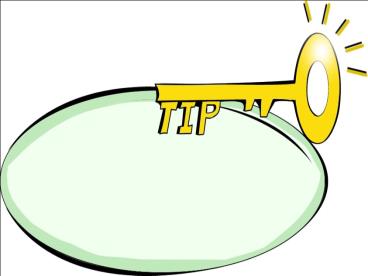 Singing English songs can improve your listening and pronunciation.
It’s a small world after all. It’s a small  world after all. It’s a small world after all. It’s a small world after all. It’s a small, small world. 
    There is just one moon and one golden sun and a smile means friendship to everyone. Though the mountains divide and the oceans are wide, it’s a small world after all.
Review
Retell the story about Li Hong according to Section A & B. 	The following words may help you.
unhappy, sad, did badly in, cried, strict, new, quiet and shy, lonely, because, no friends, have a talk, at her age, make friends with, jokes, better
Review
Act out your conversations and talk about your friends’ bad feelings, the reasons and give your advice.
Talk
What kind of bad feelings do you have sometimes? 
How do you solve them? 
Is it good or bad to keep bad feelings in your mind?
Read the following words and guess what the letter is about.
a few months ago, 	upset, 	lonely, 	changed, live, 	happily
1a
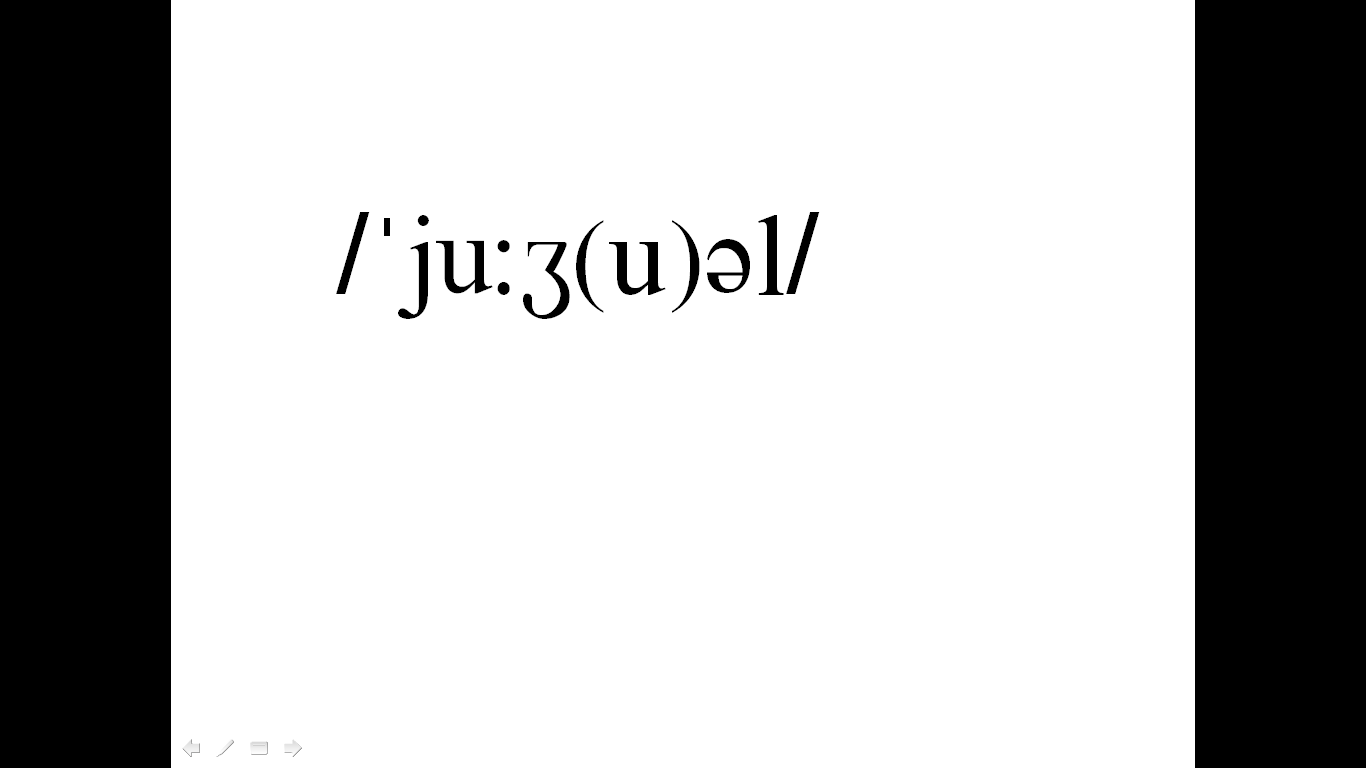 adj. 通常的
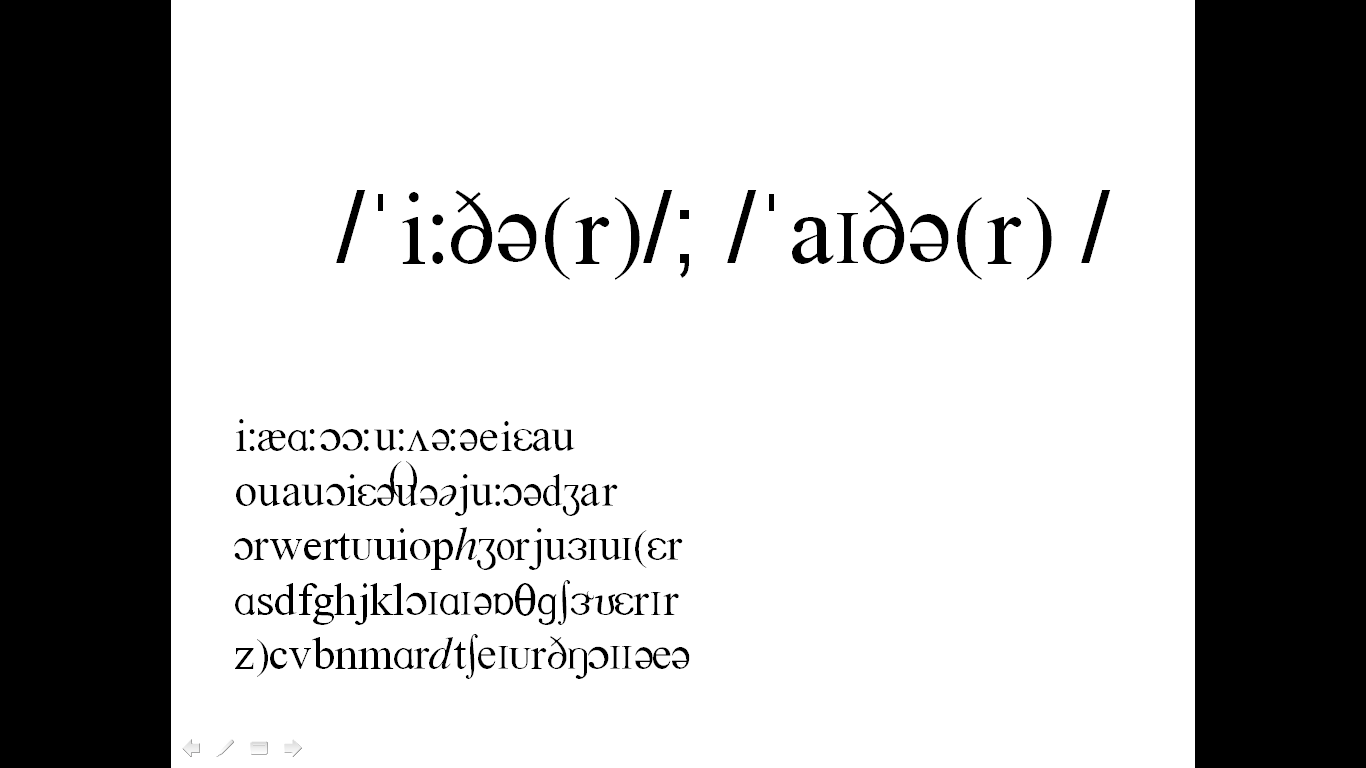 adv. 也
v. 接受
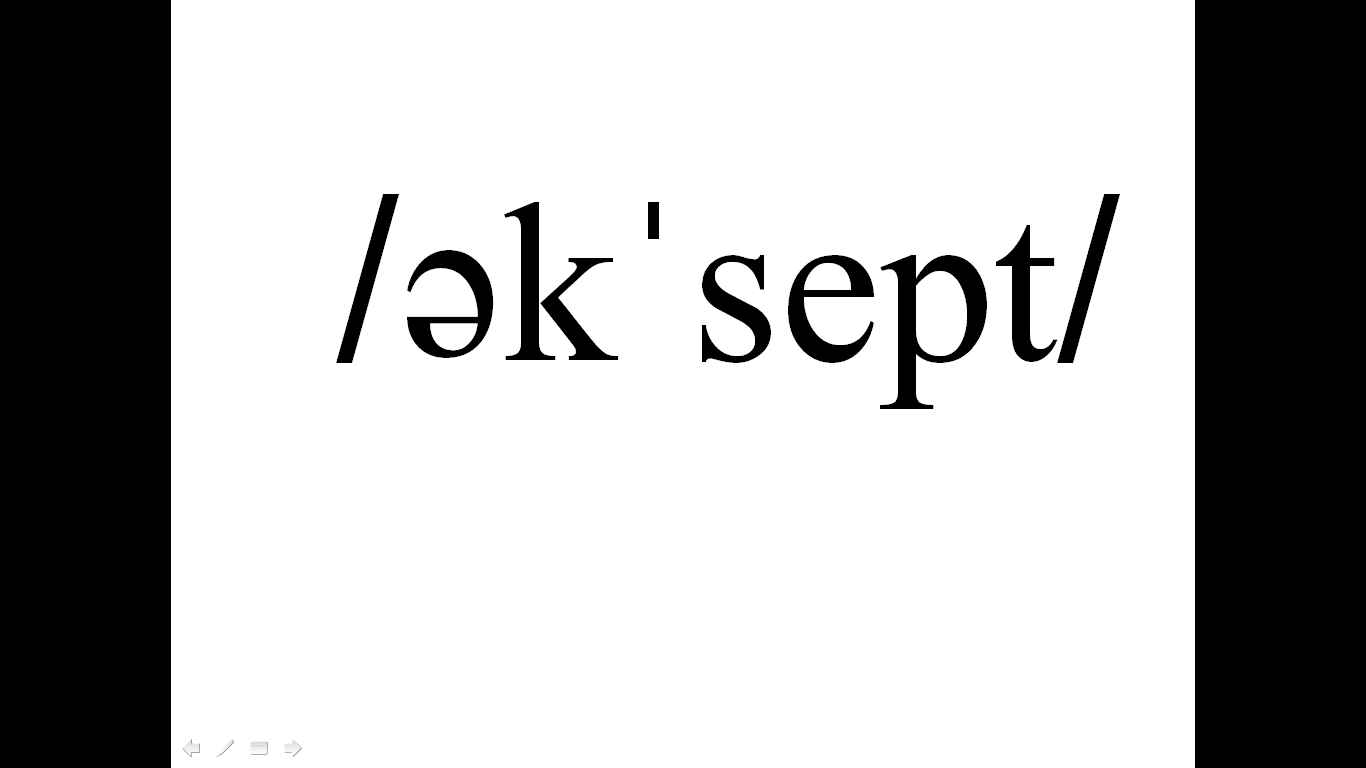 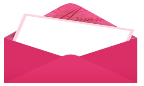 Read and understand.
Dear Xiao Fang,                                                              March 1st
		How time flies! I miss you very much. How I wish to visit you!  
		A few months ago, I was new here, you know. At that time, I was really upset and lonely. What’s more, I couldn’t sleep as well as usual. I was not used to anything here. I thought the roads here were not so clean as those in our hometown. The food was not as delicious as ours, either. It also seemed that the people here were not so friendly as you. But now, everything has changed. With the help of my teachers and classmates, I’m getting used to the life here. I’m not afraid to talk with others now. My classmates all accept me. I live as happily as before. 
		Please give my best wishes to your parents. 
								Yours, 
								Li Hong
1b
Read 1a and complete the table
new
well
upset
clean
lonely
delicious
friendly
life
happily
accept
kind/friendly/nice
1c
Retell the letter based on the key words and the table in 1b. You may add more information.
miss, ago, upset and lonely, as  usual, be not used to, roads, food, seemed, friendly, changed, get used to, not afraid, accept, happily
Find out and learn the key points of 1a.
How time flies! 光阴似箭！
 I was not used to everything here. 
	我不习惯这儿的一切。
be/get used to (doing) sth. 习惯于……
Make more sentences with this structure. 
3. The food was not as delicious as ours, either.
	 either,用于否定句中,表示“也(不)”。
4.	 Find out and learn the sentences with the structure “as… as….” and “not as/so… as…”
同级比较结构“和……一样”, 否定式表示“不如”
Find out and learn the sentences with “as… as…” and “not as/so … as…” in 1a.
I couldn’t sleep as well as usual. 
The roads here were not so clean as those in our hometown. 
The food was not as delicious as ours.
The people here were not so friendly as you. 
I live as happily as before.
2
Complete the sentences with the words in the box.
funny		happily	excited	well	upset
1.My father was very _______ because my mother was ill last night.  
     2.The children jumped and cheered because they were _________. 
     3.Mike is making faces. He looks as _______ as Zhao Benshan.
     4.With our help, the people in Wenchuan will live as ________ as before.
     5.Kangkang can’t speak English as _______ as  Michael.
upset
excited
funny
happily
well
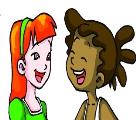 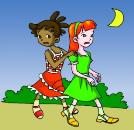 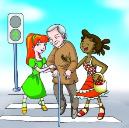 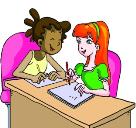 3
Look at the table and make sentences with as... as ...  or not as/so… as… Then talk with your partner about the people around you.
Picture
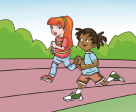 Name
lovely
brave
helpful
carefully
fast
e.g.
Helen is as lovely as Maria. And …. But …
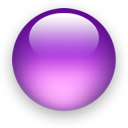 project
Make a similar table to compare one of your friends with you. Then write a passage.
You may begin like this:
		Qiqi and I are good friends. We both study  at Beijing International School. Qiqi is as lovely as I, but I am not as brave as Qiqi…
Summary ①
We learn
	1. New words and phrases: 
		usual, be/get used to (doing) sth., as ... as…, not as / so … as…, either, accept, lovely, helpful 
	2. Equal comparison(同级比较):
		I live as happily as before.
		I couldn’t sleep so/as well as usual.
		Helen is as lovely as Maria.
		Maria is not as/so brave as Helen.
Summary ②
We can
	1. Share our feelings with friends and deal with bad feelings in the right ways.
	2. Make comparison using the structure of equal comparison. 
		Qiqi is as lovely as I, but I am not as…
Complete the sentences.
1. 	时光飞逝! ______ _____ _____!
2. 	我多么想去北京旅游啊！
	_____ _____ _____ to go on a trip to Beijing!
我觉得不舒服因为我对这儿的一切都不习惯。 
	I  don’t _____ _____ because I can’t _____ _____ ______ everything here. 
4. 	My grandpa got up early and took a walk in the park ______ ______(和往常一样) this morning.
How 	time 	flies!
How 	  I   wish
feel 	well
get	used
to
as	usual
Complete the sentences.
5. 	Alice对我很生气。我向她道歉了，但她似乎不接受。
	Alice  was very _____ _____ me. I ____ ____ ____ her, but it ______ ______ she didn’t _______ it. 
6. 	Mike 字写得不如他哥哥好。而且他学习也不如他弟弟认真。
	Mike doesn’t write _____ _____ _____ his elder brother. ______ _____, he doesn’t study ______ _______ _____ his younger brother, _______.
 7. 	Helen is _____ ______ ______ (一样乐于助人的)  Maria. They are both _________(可爱的)girls.
angry with
said  sorry  to
seemed that
accept
as/so    well      as
What’s   more
as /so  carefully   as
either
as     helpful        as
lovely
Homework
Review the key words and phrases in this section. Make sentences with them. 
Write a passage with “as … as …” and “ not as / so … as…”
Preview Section D.